Saying what I and others have
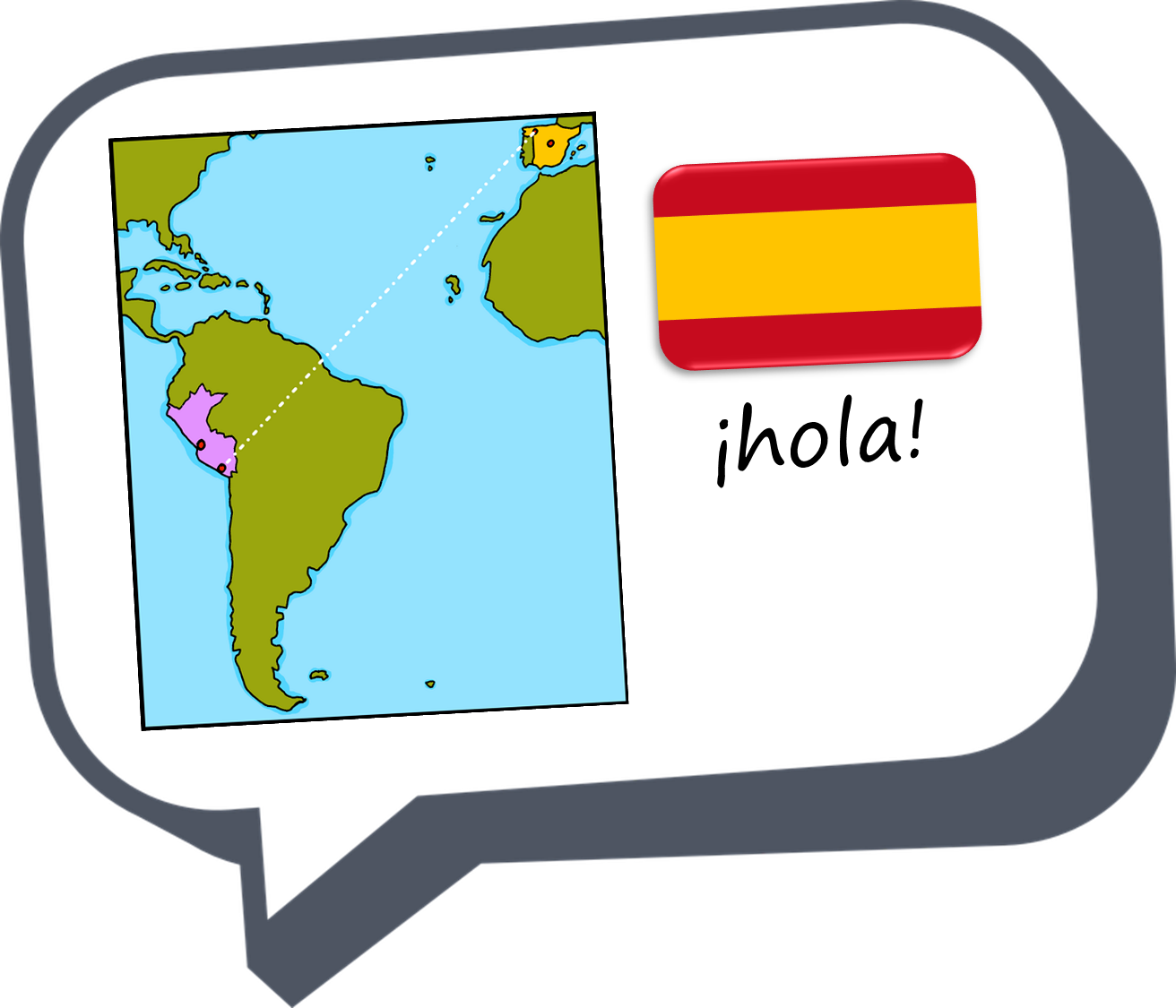 amarillo
Follow ups 1-5
[Speaker Notes: Artwork by Steve Clarke. All additional pictures selected are available under a Creative Commons license, no attribution required.

The frequency rankings for words that occur in this PowerPoint which have been previously introduced in the resources are given in the SOW (excel document) and in the resources that first introduced and formally re-visited those words. 

For any other words that occur incidentally in this PowerPoint, frequency rankings will be provided in the notes field wherever possible.

Vocabulary: animal [322] cosa [69] instrumento [1042]  papel [393] raro [1005] nuevo [94] viejo [225]
Revisit 1tener [19] tengo [19] barco [1384] caballo [907] cama [609] camisa [1873] libro [230]  planta [768] silla [1271] zapato [1477] un [6] una [6] 
Revisit 2: activo [1278] enfermo [1092] perdido [1899] preparado [2092]  sano [1961] hoy [167] ¿cómo? [151] 

SSC:  zapato [1477]

Glossed words: 
adivinar [2201]

Source: Davies, M. & Davies, K. (2018). A frequency dictionary of Spanish: Core vocabulary for learners (2nd ed.). Routledge: London]
Follow up 1
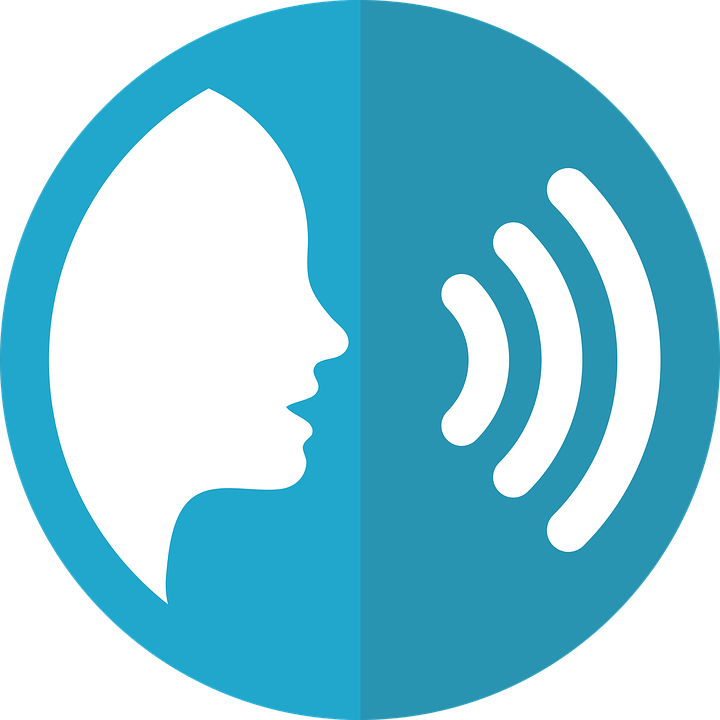 [z] zapato
[z] sounds the same as [c] in front of [e] [i]
A Escucha. ¿Qué sonido es?
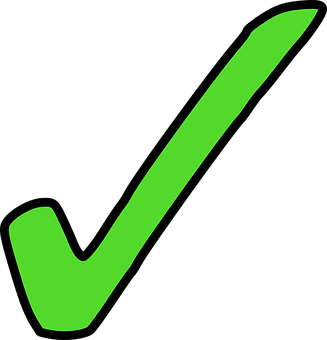 Marca
Sounds like ‘s’ in snake
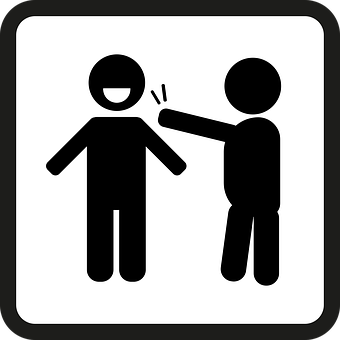 Sounds like ‘th’ in ‘Theo’
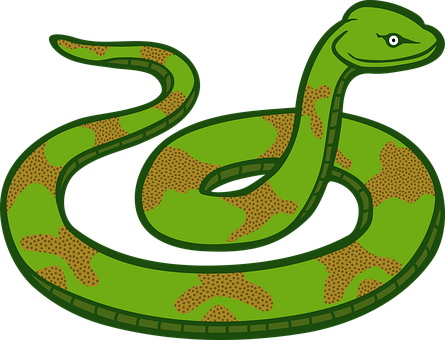 B Escribe una ciudad*.
Tu compañero/a adivina*.
¿Tienes [____] ?
Do you have…?
E
[thing]
s a
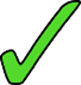 peso
zampoña
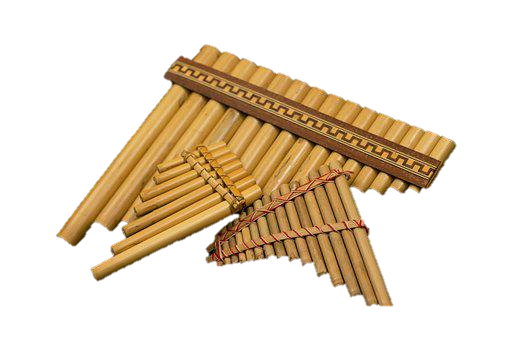 1
za
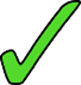 cosa
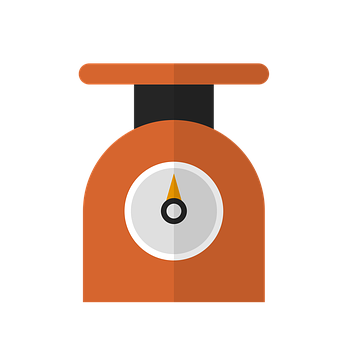 so
2
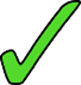 zona
rosal
zueco
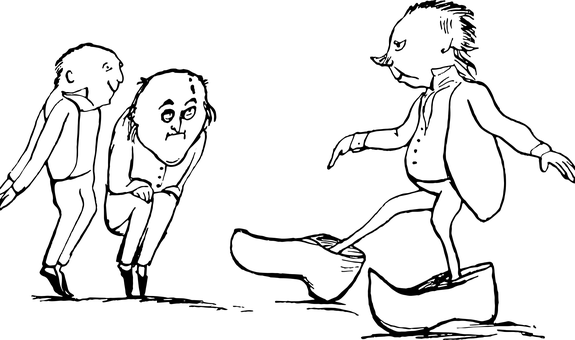 3
zu
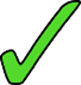 zapato
zambomba
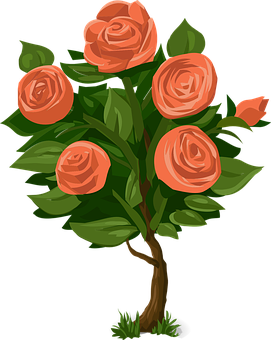 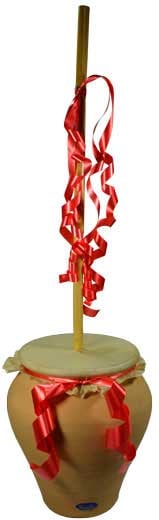 4
sa
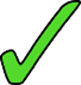 za
5
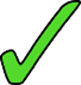 adivina = guess
[Speaker Notes: Timing: 5 minutes 

Aim: to develop phonological awareness of [z] in contrast with [s]

Procedure:
Click to bring up the instruction.
Click to bring table and do example together (E).
Students tick and/or write the correct sound [s] [z] 

Teachers can ask pupils to identify the two instruments. They have seen ‘la zampoña’ in rojo t3 w9. It’s a wind instrument traditional from the Andean highlands (countries such as Peru, Argentina, Bolivia, Chile, Ecuador, and Colombia). It is considered one of the most important and representative instruments of the Andean culture. Teachers can ask ¿Qué es la zampoña? ‘un instrument’, muy bien  . ¿De dónde es? ¿De España? ¿De Perú…? ‘Zambomba’ is new so teachers should highlight that it’s an instrument of friction typical from Andalusia, Spain.

Part B
Click to bring up reminder of [z] [ce] [ci] sound correlation & instructions.
Partner A writes down one city, partner B tries to guess by asking ‘¿tienes…? + one of the cities on the board. 

Teachers circulate to listen to pupils’ pronunciation and praise/correct as necessary.

Transcript [EJ] cosa
[1] zampoña
[2] peso
[3] zueco
[4] rosal
[5] zambomba


Zambomba’s picture from https://www.unionmusical.es/618242-zambomba-samba-6191-zambomba-extragrande-30-x-22-cm.html


adivinar [2201]]
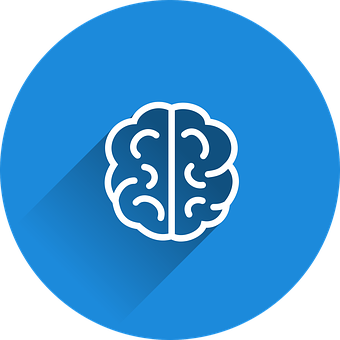 Follow up 2:
Vocabulario
¡Excelente! 🤗
vocabulario
tiene
nueva
raro
un animal
una
tengo
odd,weird (m)
paper
a / an (f)
a thing
an animal
new (f)
I have
a book
s/he has
do you have
happy
old  (m)
¿tienes…?
un libro
una cosa
feliz
viejo
papel
[Speaker Notes: Timing: 5 minutes

Aim: to practise written comprehension and spoken pronunciation of vocabulary for this week and the revisited weeks.

Procedure:
1. Click for English prompt. Pupils need to locate the correct Spanish word and pronounce it, chorally.
2. Click for target word to be highlighted.3. Repeat for all 12 items.]
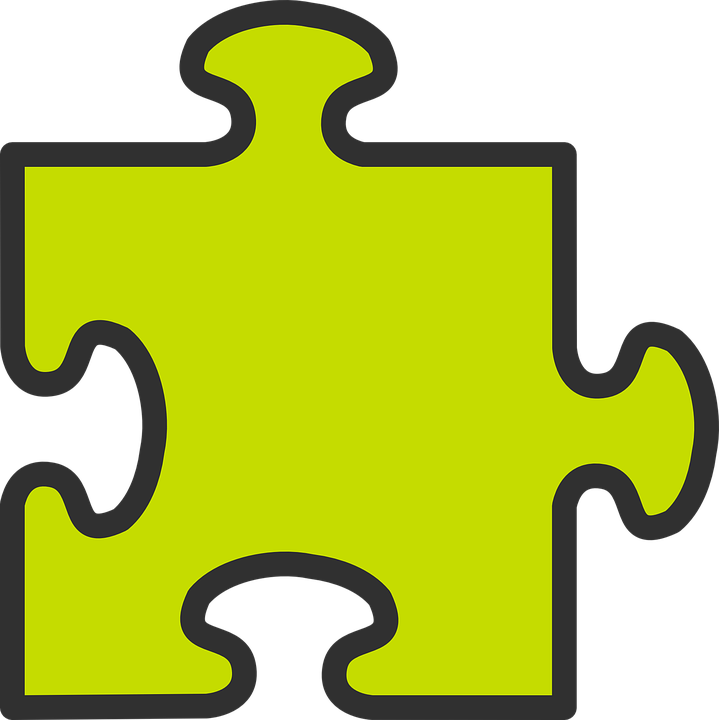 Follow up 3:
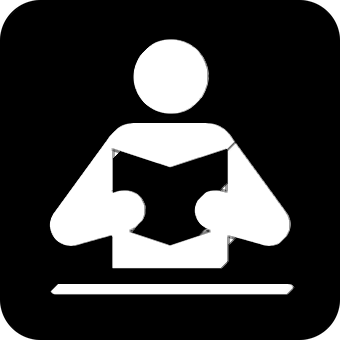 Organiza los adjetivos y completa las tres frases.
leer
The ending changes when the noun is masculine/feminine
The ending is the same for a masculine/feminine noun
increíble
raro
feliz
sana
imposible
preparada
enfermo
-o
- When referring to a singular masculine noun, these adjectives end in  _______
- When referring to a singular feminine noun, these adjectives end in ____
- Adjectives ending in ______ or –z have the same ending for a masculine/feminine noun.
-a
-e
[Speaker Notes: Timing: 5 minutes

Aim: to revisit the rule for regular gender adjectival agreement.

Procedure:
1. Read the instruction in Spanish.
2. Pupils have to arrange the adjectives in the two different categories (all previously introduced, including Week 12 new items  - raro, feliz). 3. Once the words are arranged, ask them to complete the rule.]
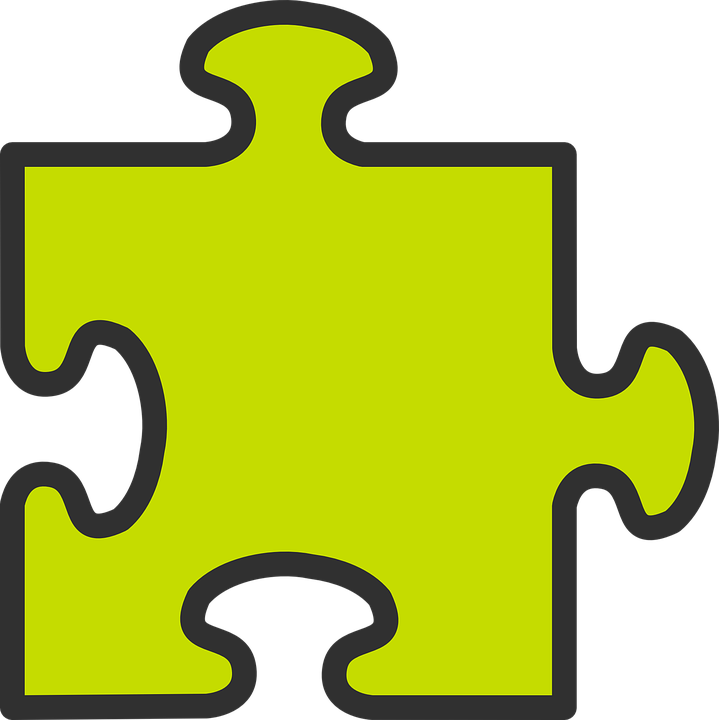 Yes/no questions
Remember! Turn a statement into a yes/no question by making your voice go up at the end.
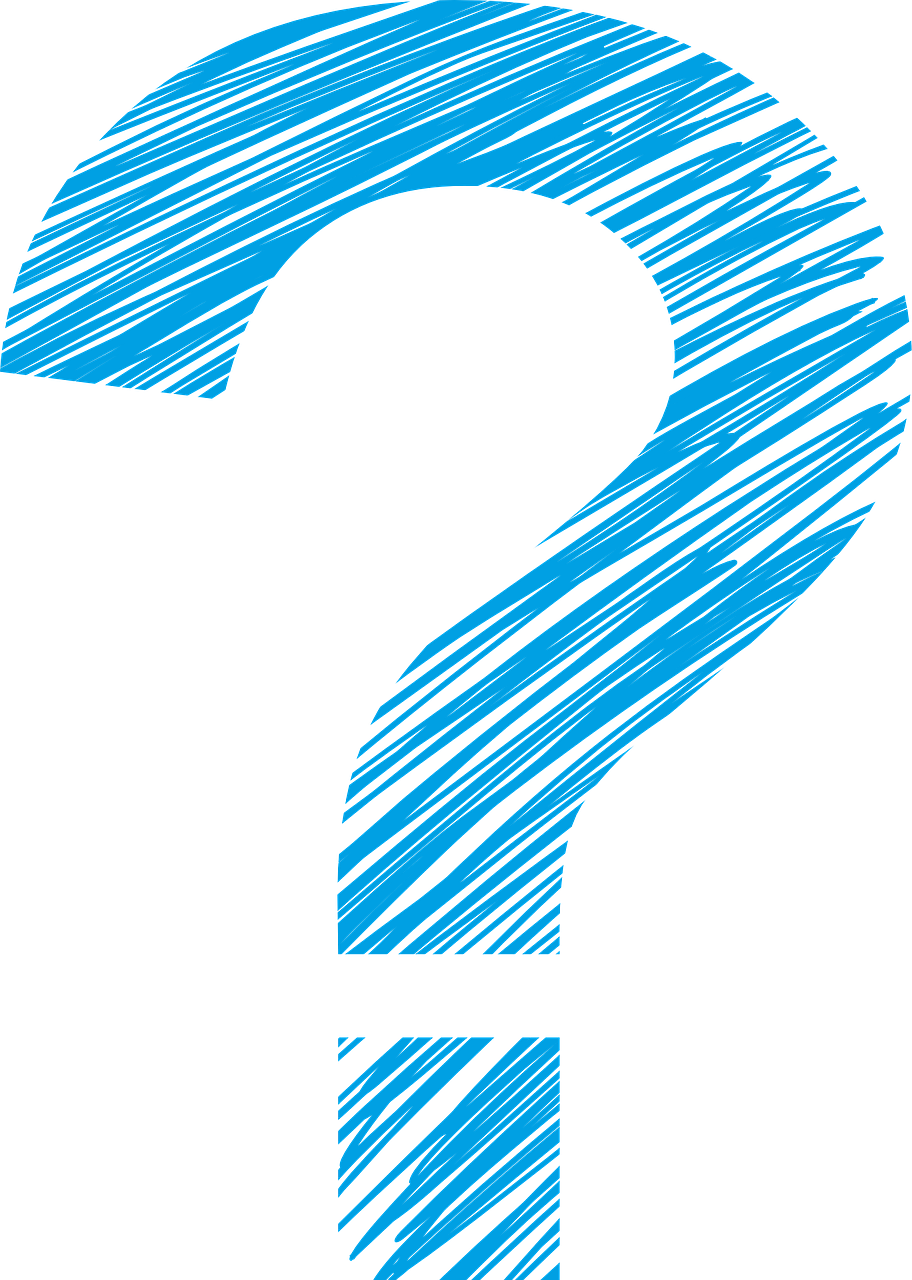 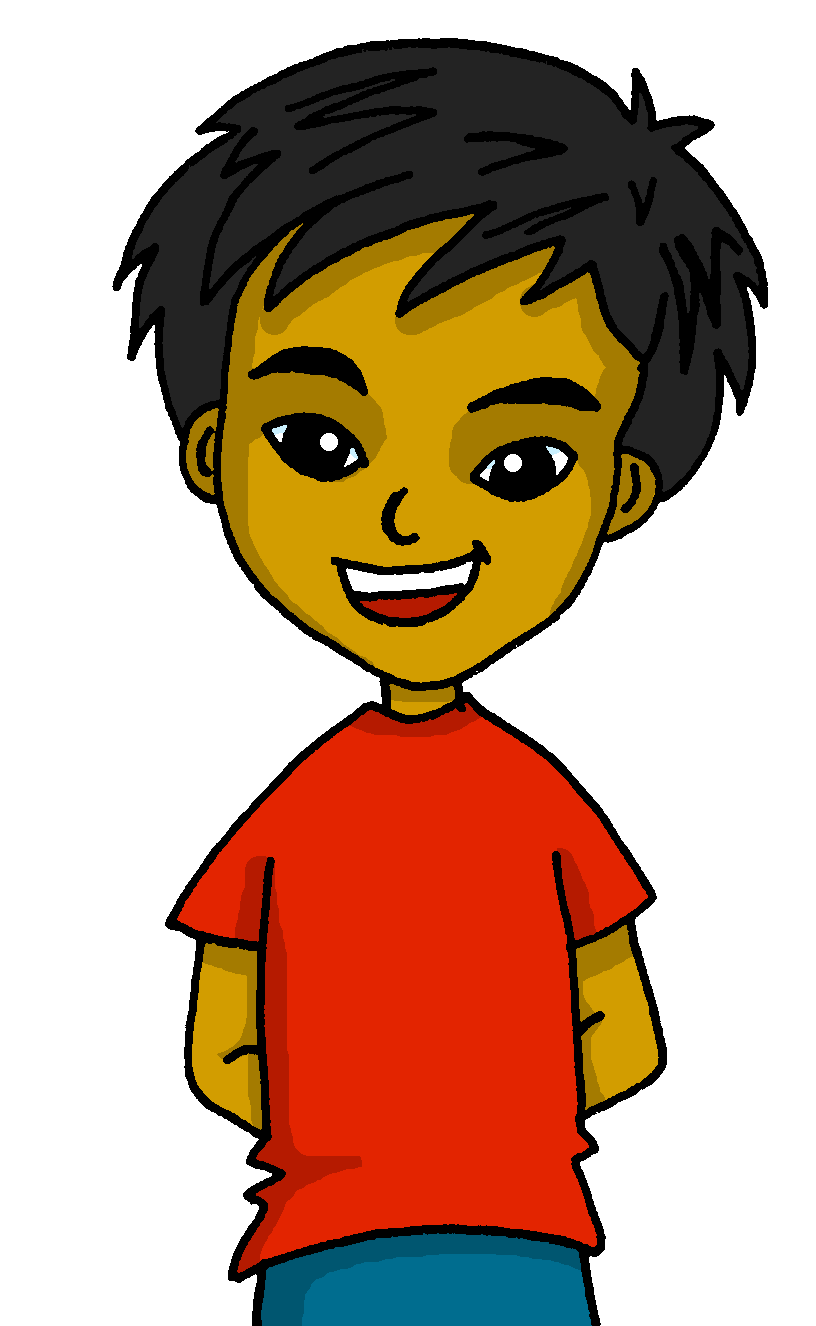 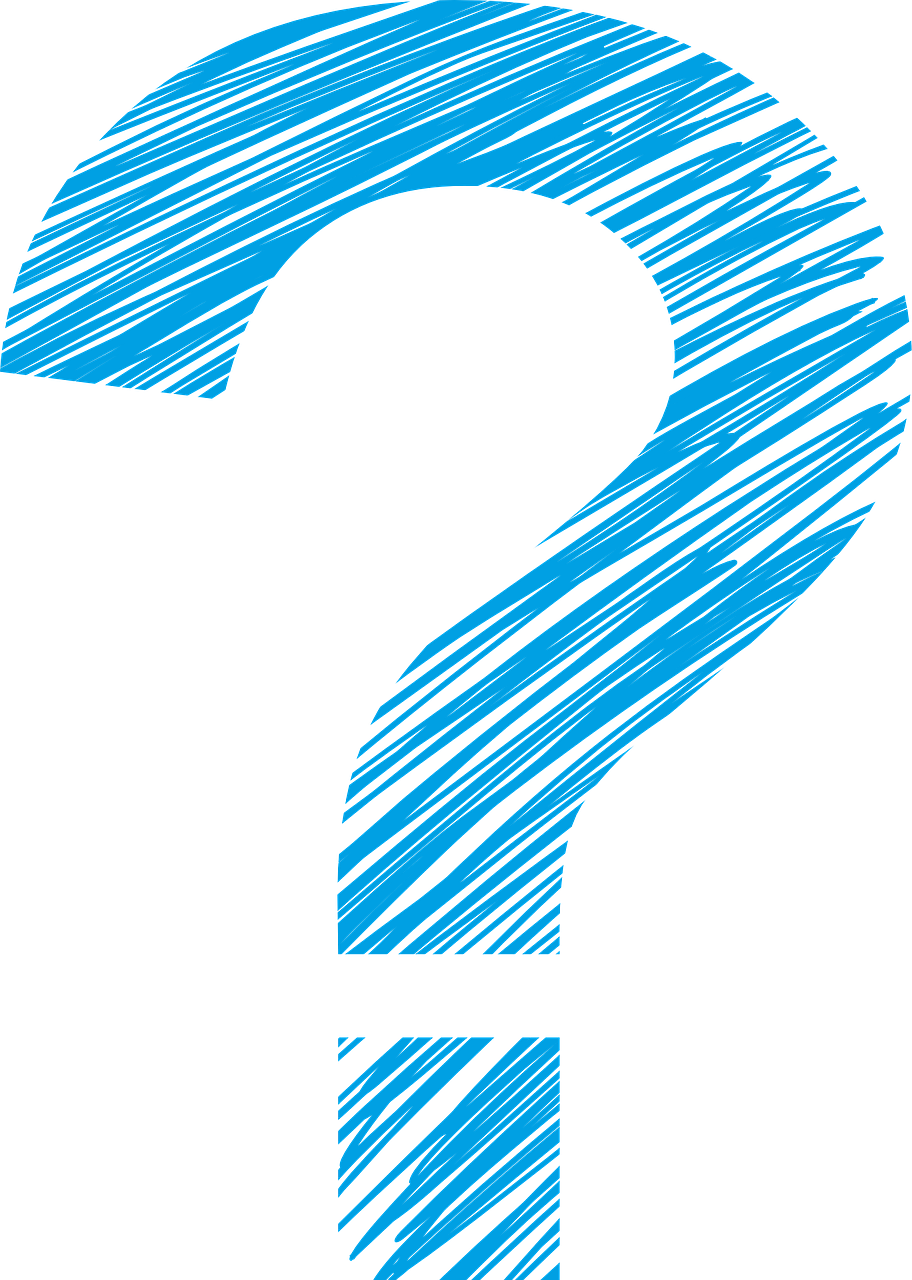 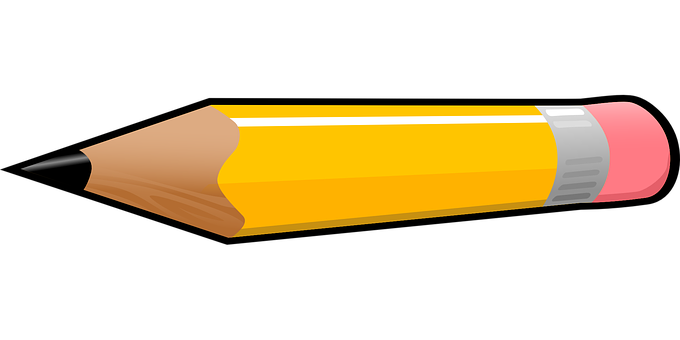 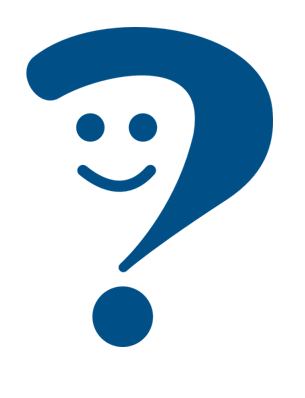 I have a pencil.
Tengo un lápiz.
¿Tengo un lápiz?
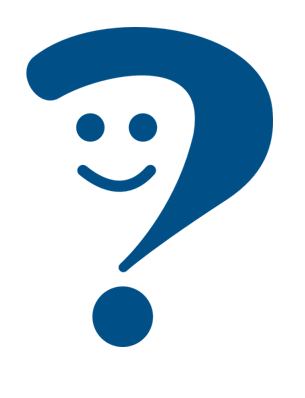 Do I have a pencil?
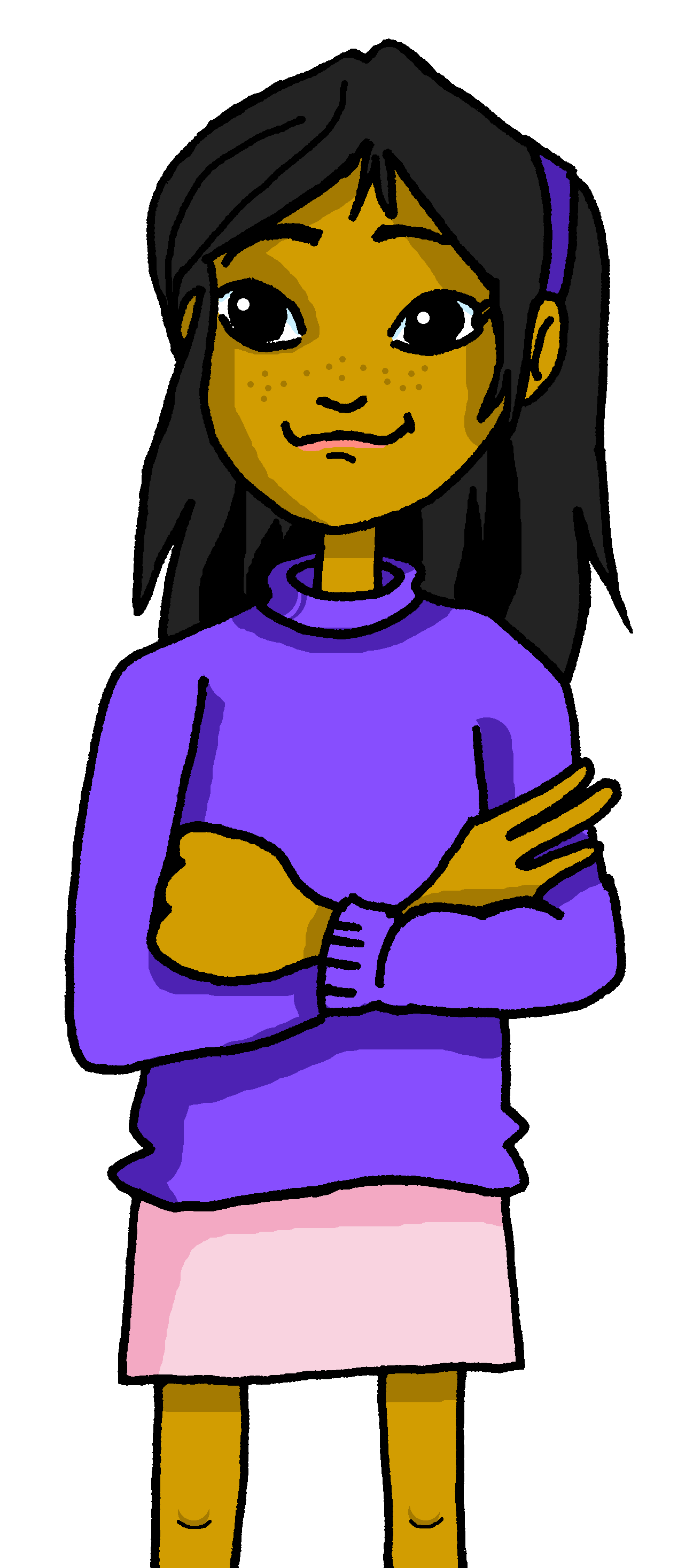 Remember how to say ‘you have’:
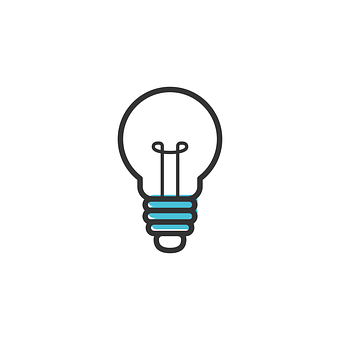 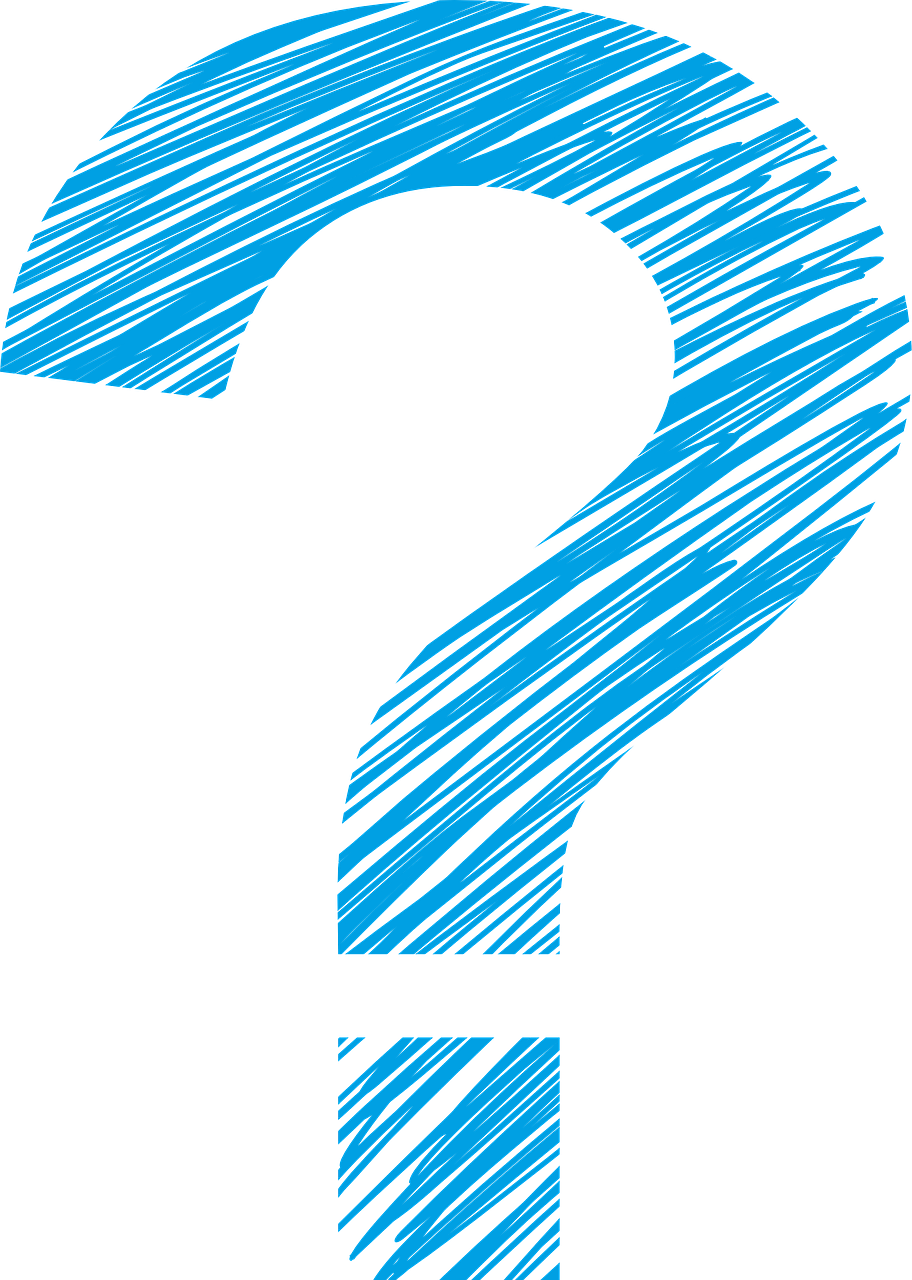 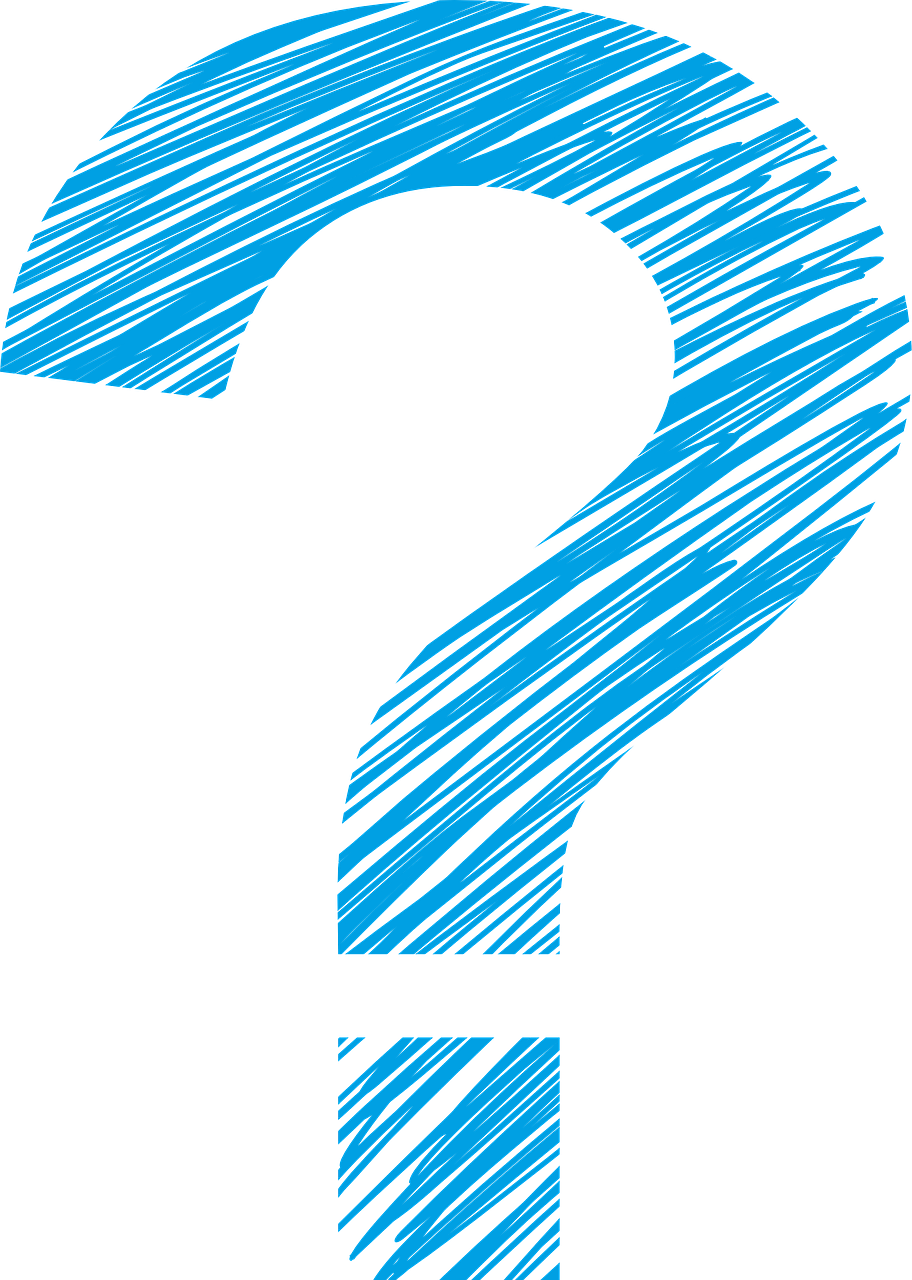 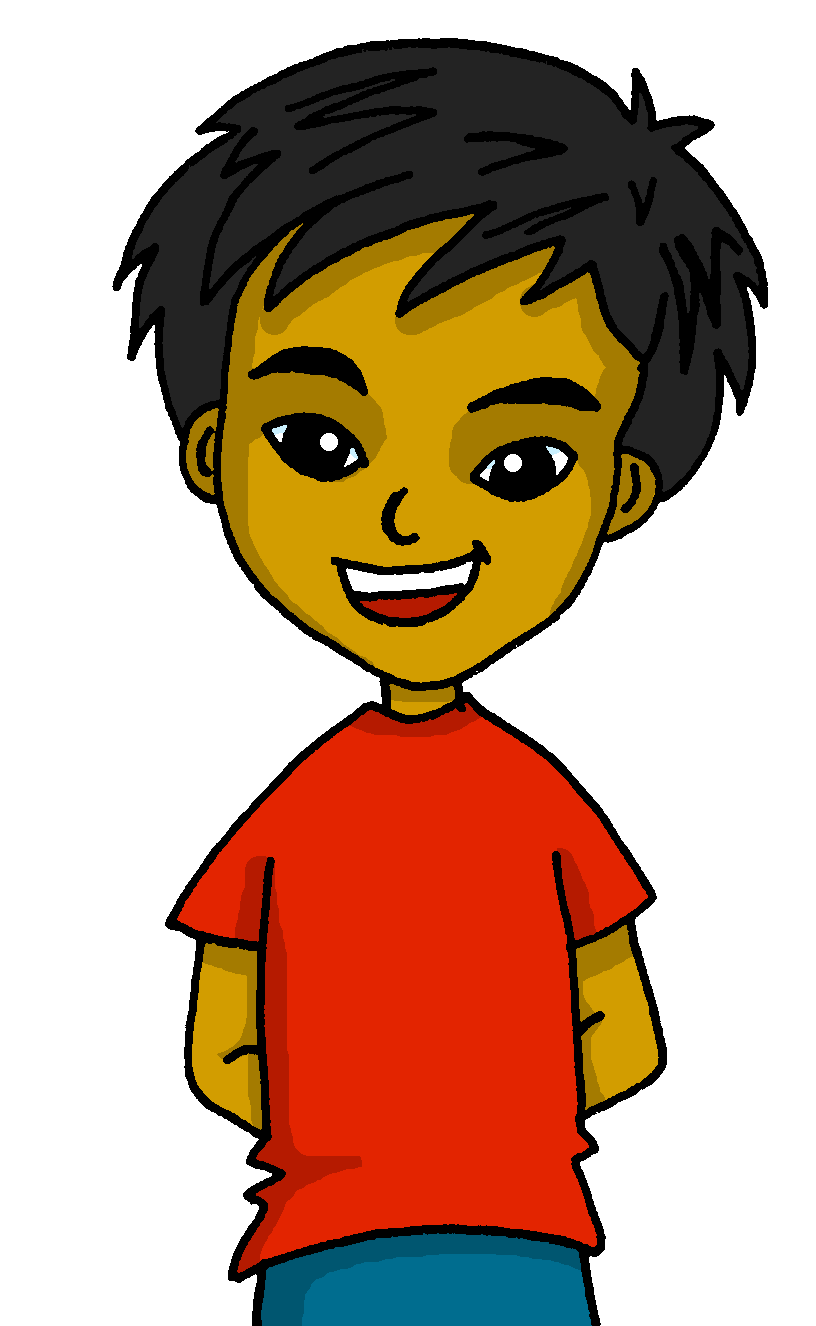 Tienes una idea.
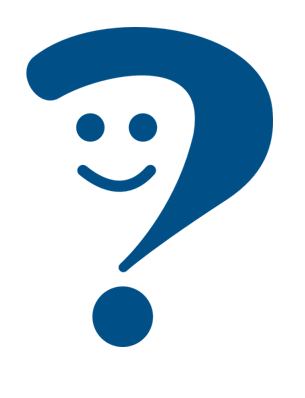 You have an idea.
Ask someone else ‘do you have?’ using tienes and making your voice go up.
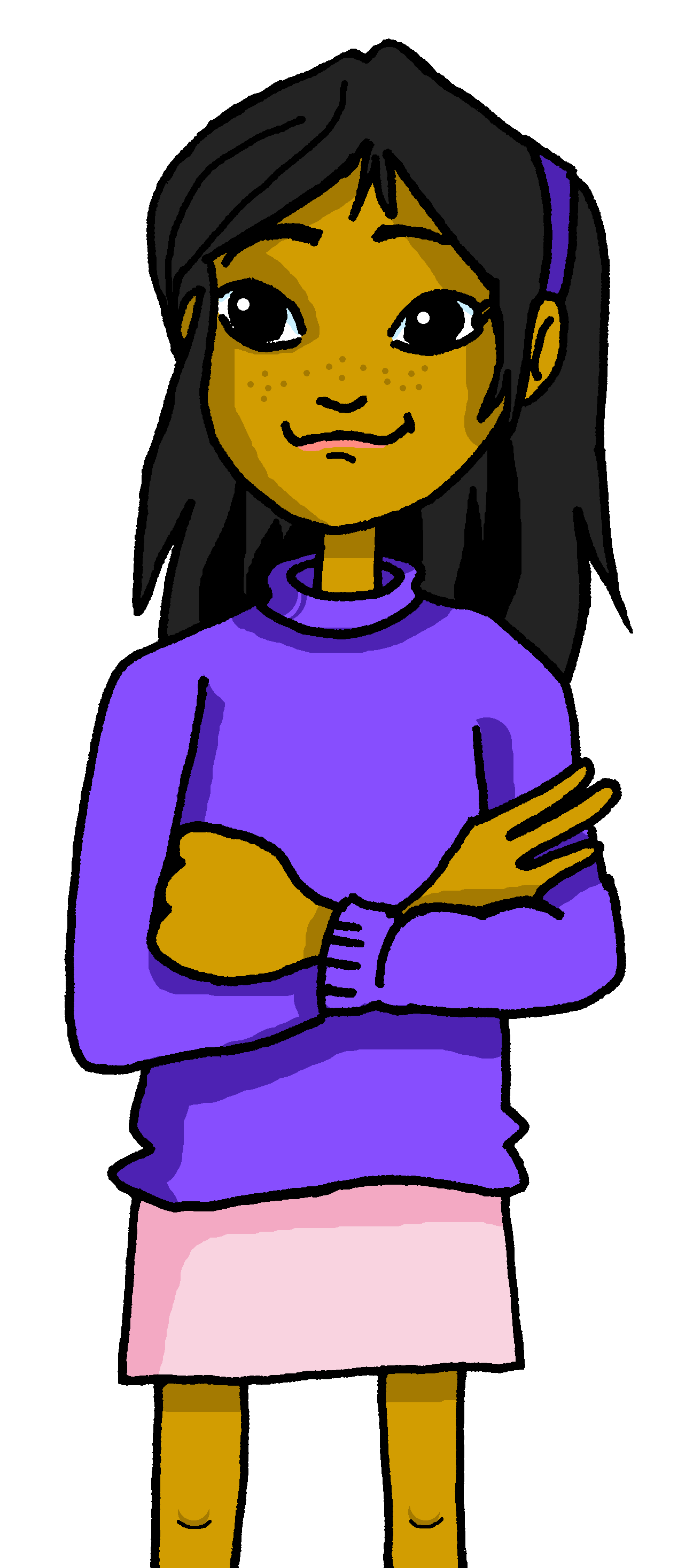 ¿Tienes un libro?
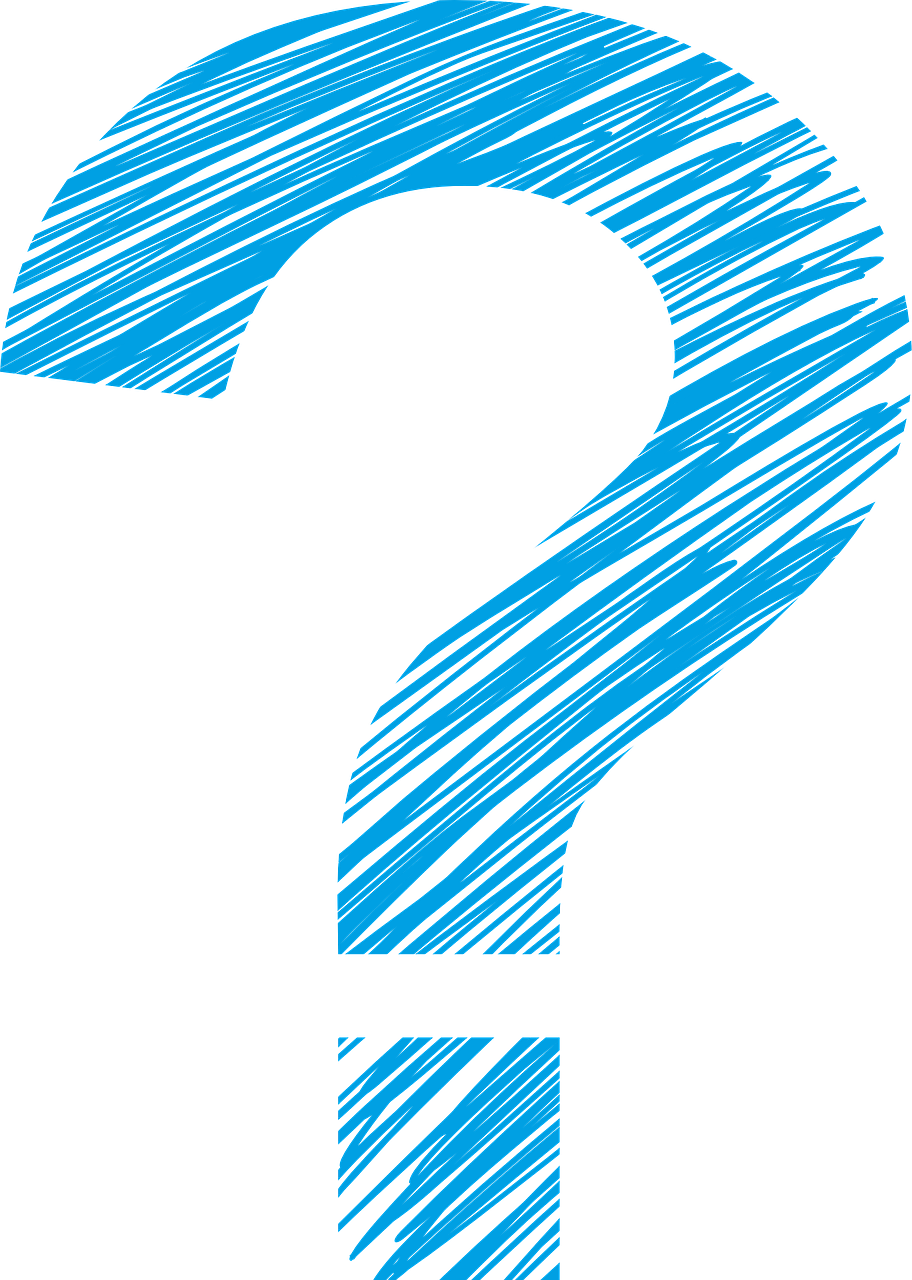 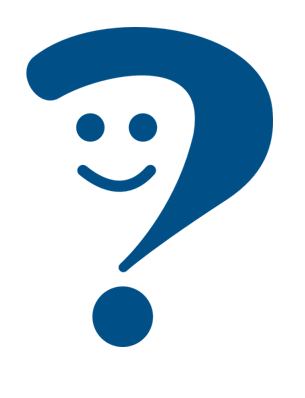 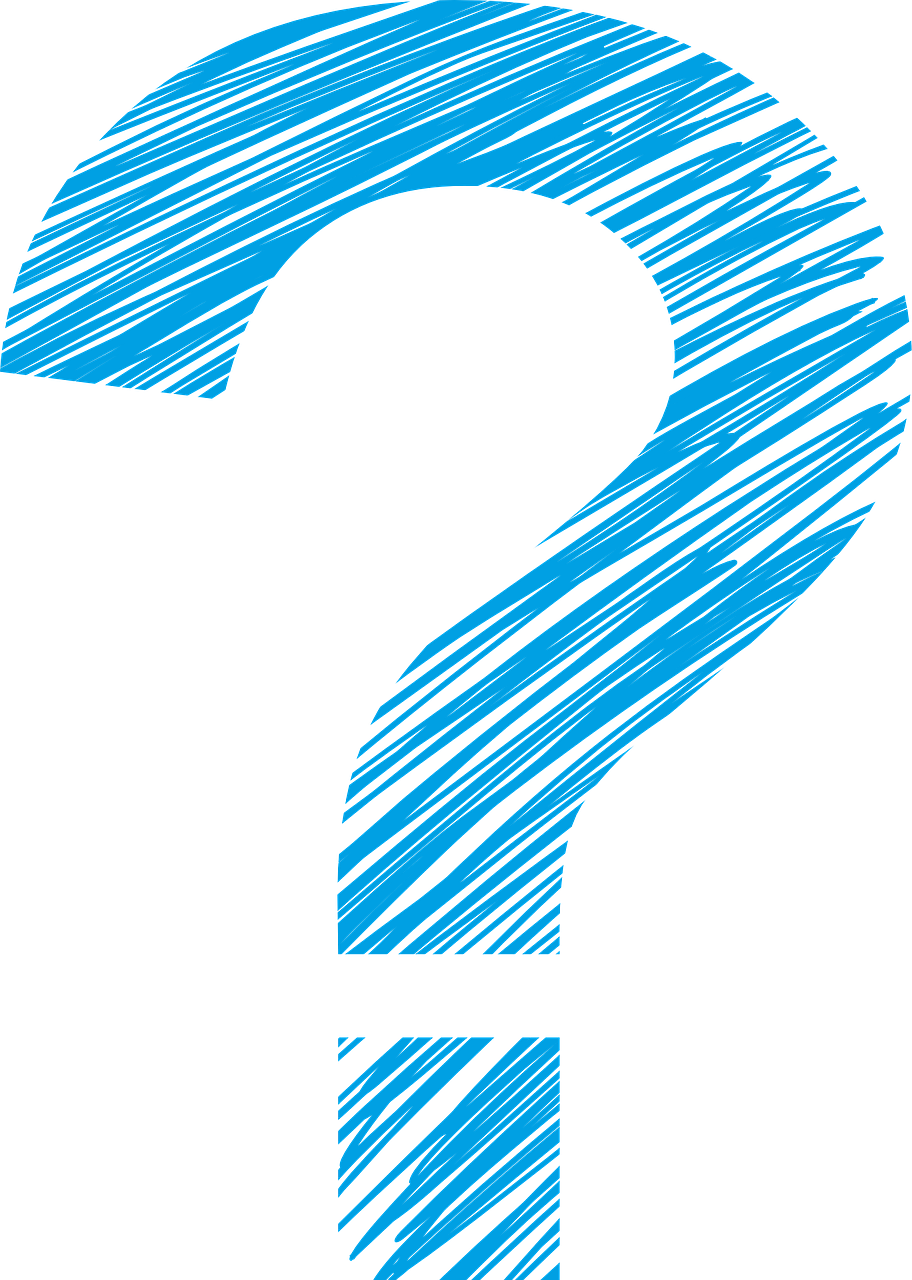 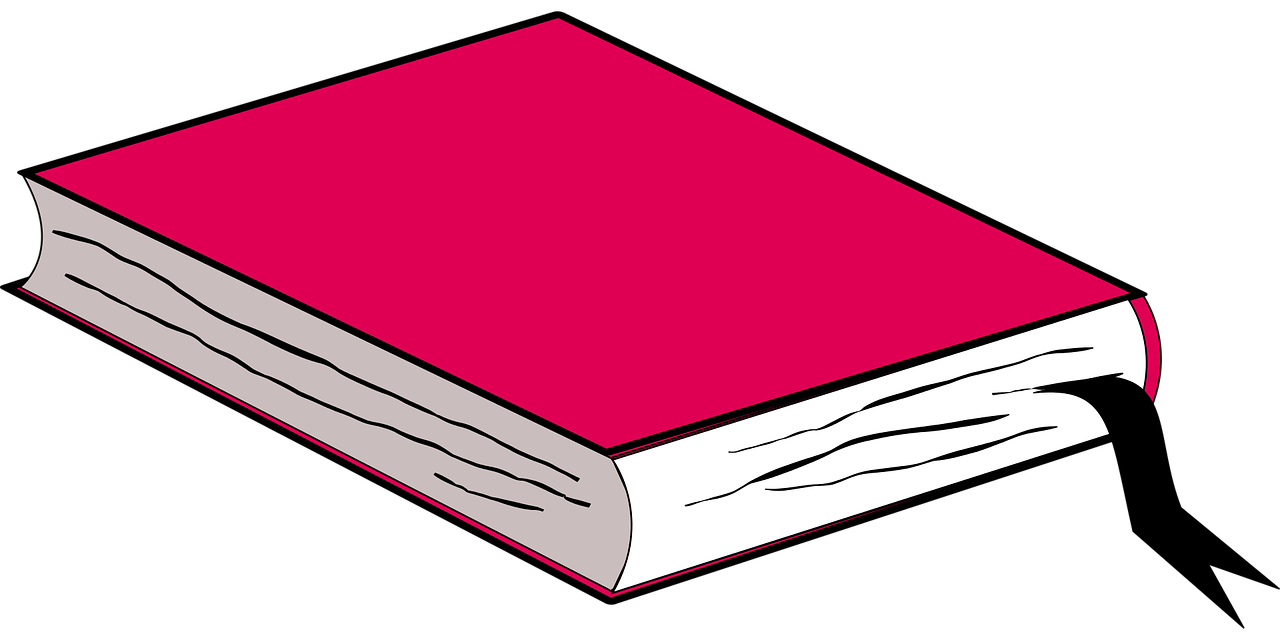 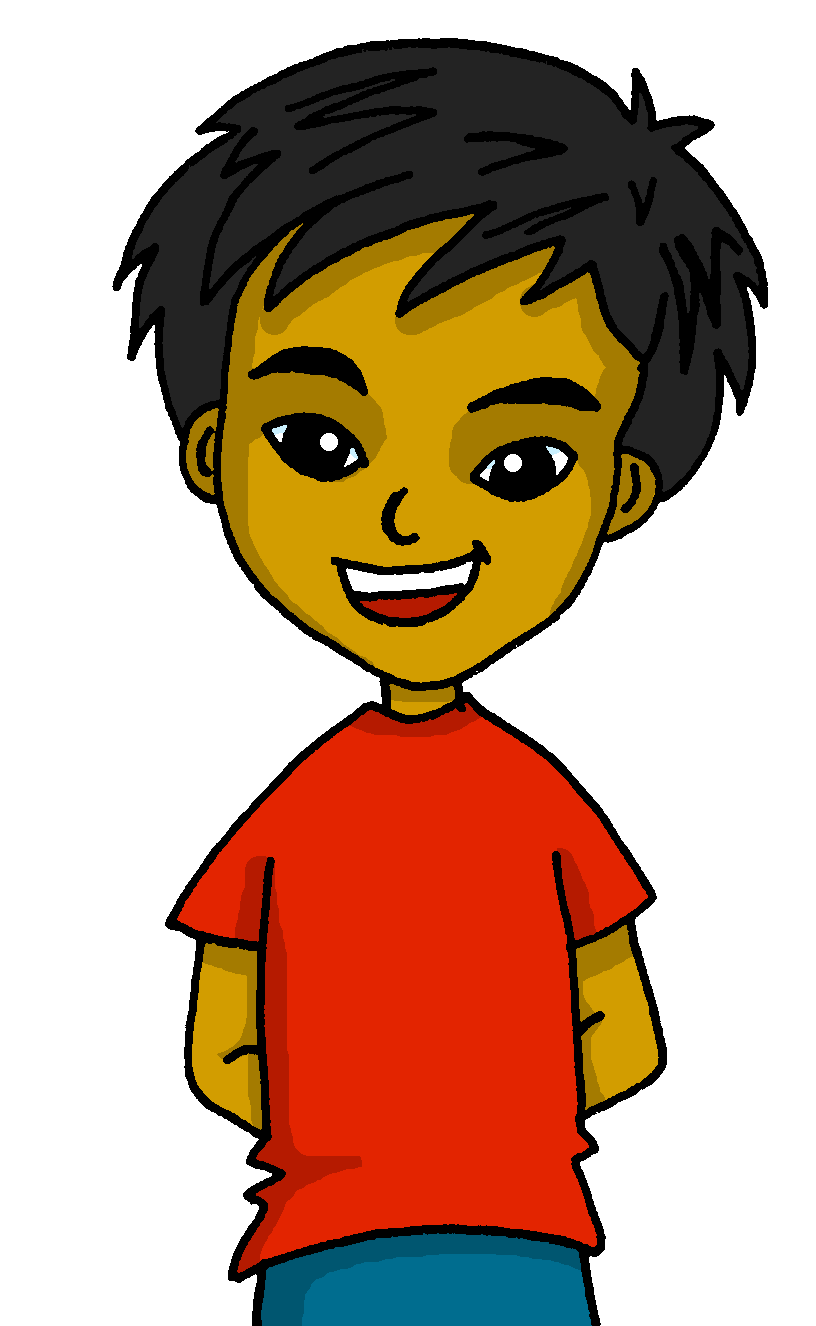 Do you have a book?
[Speaker Notes: Do this recap slide before Follow up 4.
Timing: 2 minutes

Aim: to recap tienes and raised intonation questions.

Procedure:
1. Click to bring up each new part of the explanation.
2. Elicit the English for the Spanish examples after each animated question mark.]
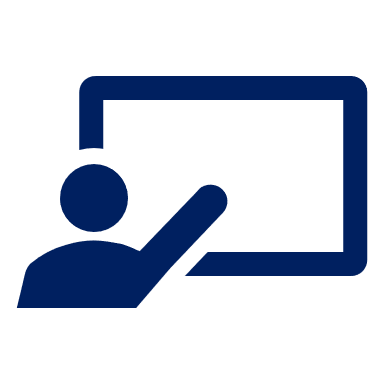 Follow up 4:
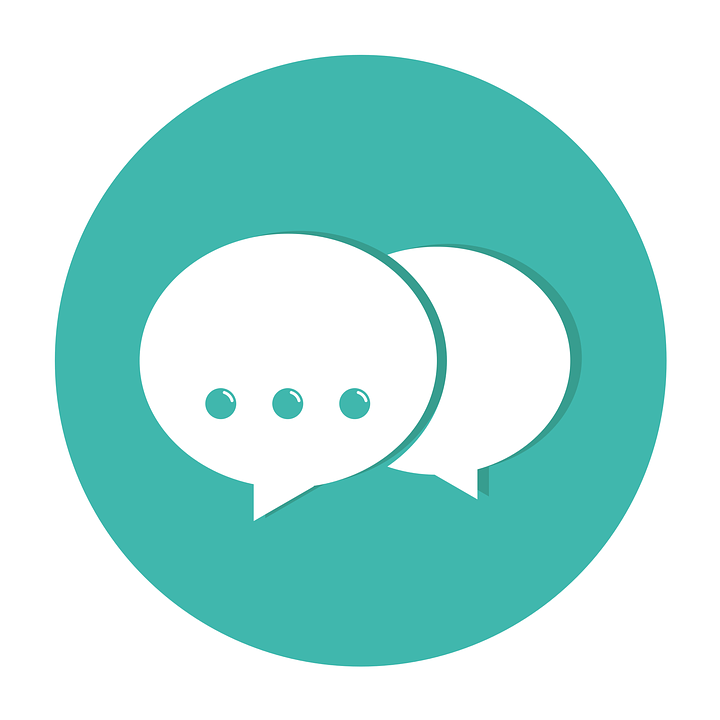 Habla
Say the Spanish sentence. [1/5]
You do not need all of the words!
hablar
15
Do I have an old book?
¿Tengo un libro viejo?
S
tienes
un
una
cuaderno
0
viejo
tengo
vieja
libro
INICIO
[Speaker Notes: Time: 6-8 minutes (5 slides)
Aim: to practise oral sentence building. Targeted features: postnominal regular gender agreement | revisit tengo / tienes / tiene | raised intonation questions.Procedure:
1. Click for English sentence and Spanish prompt words.2. Click inicio to start the timer.
3. Pupils select from the words given to create and say the sentence out loud before the time elapses.4. Click for the Spanish sentence to appear.]
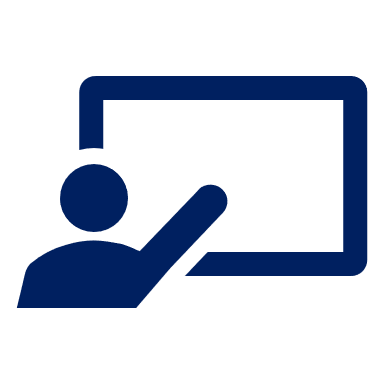 Follow up 4:
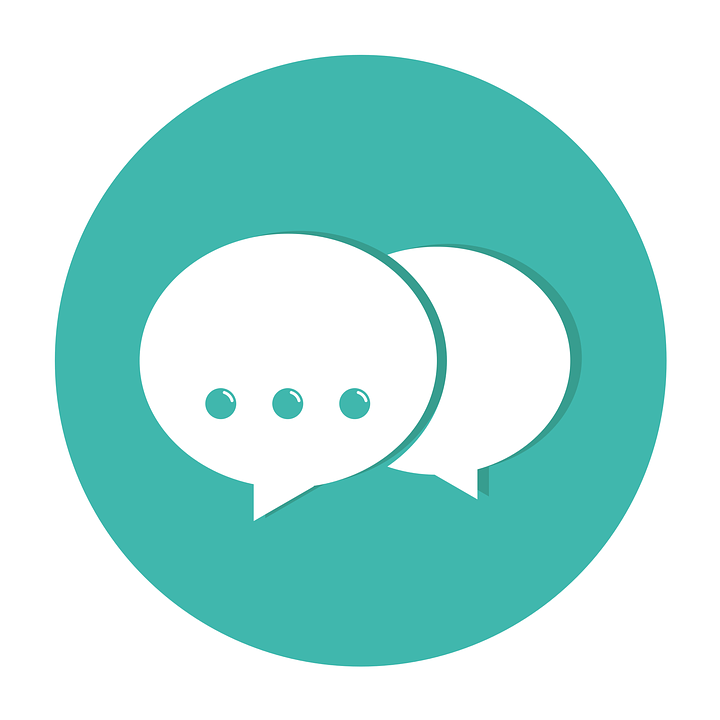 Habla
Say the Spanish sentence. [2/5]
You do not need all of the words!
hablar
You have a healthy brother.
15
Tienes un hermano sano.
S
tienes
tiene
sano
enfermo
una
0
hermano
sana
hermana
un
INICIO
[Speaker Notes: Time: 6-8 minutes (5 slides)
Aim: to practise oral sentence building. Targeted features: postnominal regular gender agreement | revisit tengo / tienes / tiene | raised intonation questions.Procedure:
1. Click for English sentence and Spanish prompt words.2. Click inicio to start the timer.
3. Pupils select from the words given to create and say the sentence out loud before the time elapses.4. Click for the Spanish sentence to appear.]
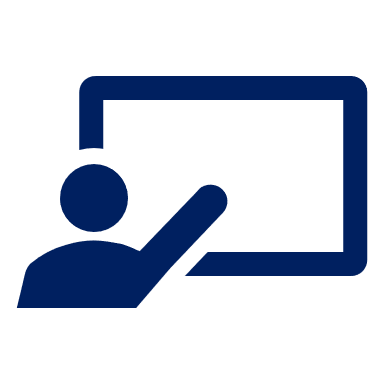 Follow up 4:
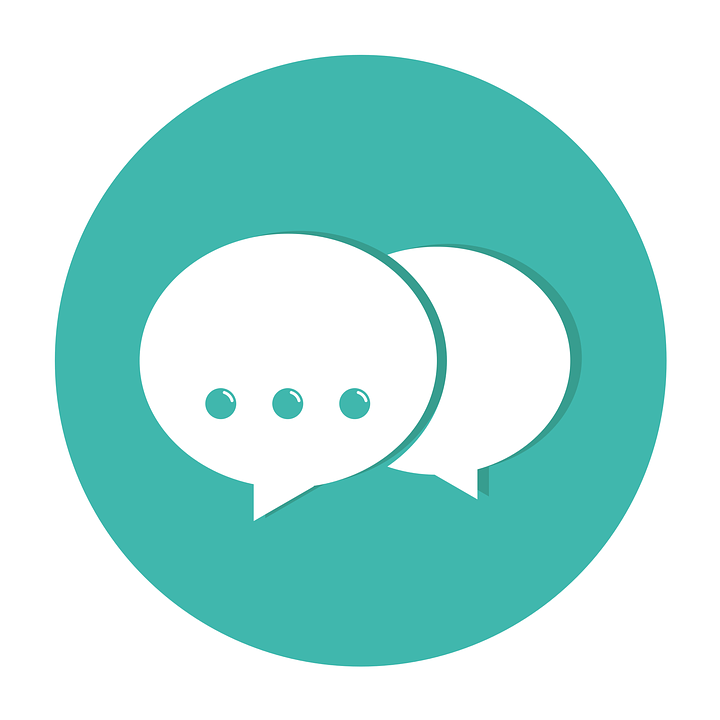 Habla
Say the Spanish sentence. [3/5]
You do not need all of the words!
hablar
She has happy dog.
15
Tiene un perro feliz.
S
tienes
perro
activo
tengo
feliz
0
tiene
triste
una
un
INICIO
[Speaker Notes: Time: 6-8 minutes (5 slides)
Aim: to practise oral sentence building. Targeted features: postnominal regular gender agreement | revisit tengo / tienes / tiene | raised intonation questions.Procedure:
1. Click for English sentence and Spanish prompt words.2. Click inicio to start the timer.
3. Pupils select from the words given to create and say the sentence out loud before the time elapses.4. Click for the Spanish sentence to appear.]
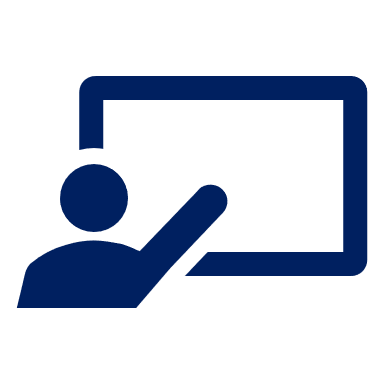 Follow up 4:
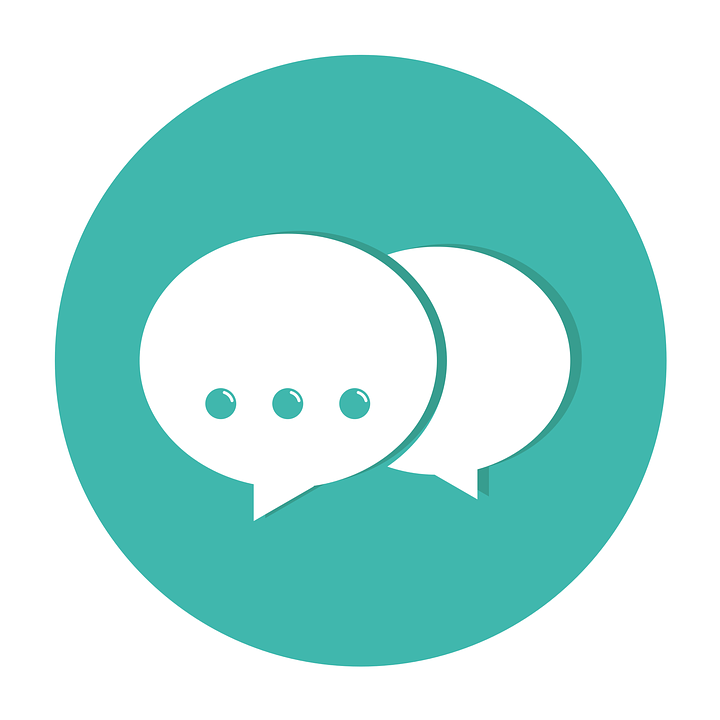 Habla
Say the Spanish sentence. [4/5]
You do not need all of the words!
hablar
Do you have a sick plant?
15
¿Tienes una planta enferma?
S
planta
pelota
una
activo
sana
sano
0
tiene
enfermo
enferma
tienes
un
INICIO
[Speaker Notes: Time: 6-8 minutes (5 slides)
Aim: to practise oral sentence building. Targeted features: postnominal regular gender agreement | revisit tengo / tienes / tiene | raised intonation questions.Procedure:
1. Click for English sentence and Spanish prompt words.2. Click inicio to start the timer.
3. Pupils select from the words given to create and say the sentence out loud before the time elapses.4. Click for the Spanish sentence to appear.]
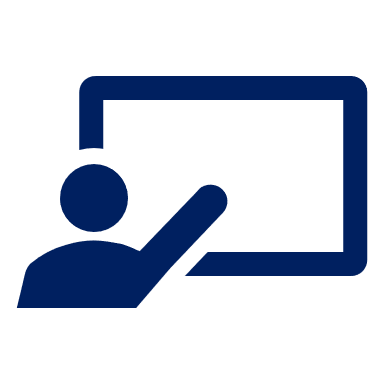 Follow up 4:
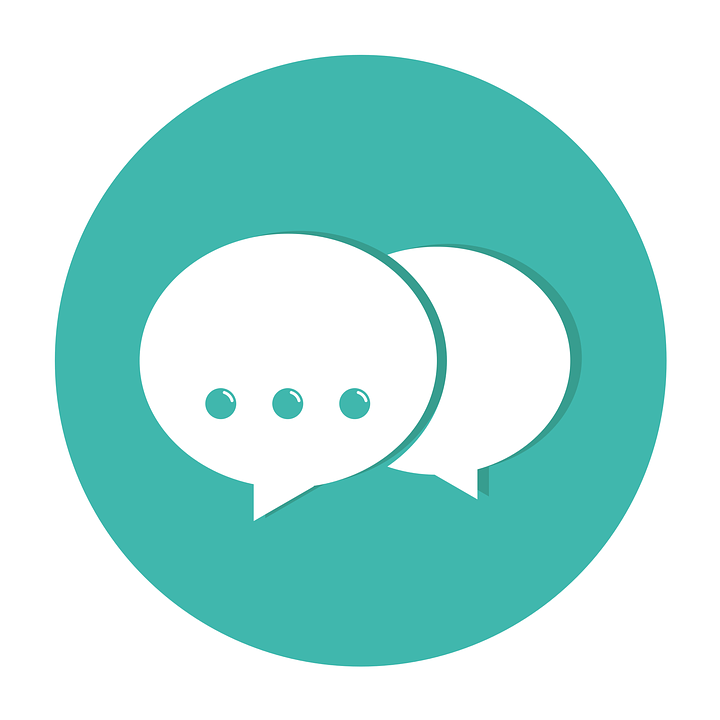 Habla
Say the Spanish sentence. [5/5]
You do not need all of the words!
hablar
Does s/he have a new bike?
15
¿Tiene una bici nueva?
S
tienes
barco
bici
lento
tengo
0
nueva
tiene
lenta
nuevo
una
un
INICIO
[Speaker Notes: Time: 6-8 minutes (5 slides)
Aim: to practise oral sentence building. Targeted features: postnominal regular gender agreement | revisit tengo / tienes / tiene | raised intonation questions.Procedure:
1. Click for English sentence and Spanish prompt words.2. Click inicio to start the timer.
3. Pupils select from the words given to create and say the sentence out loud before the time elapses.4. Click for the Spanish sentence to appear.]
Follow up 5a:
Escribe en inglés: Can you get at least 15 points?
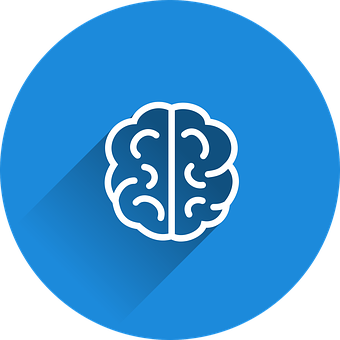 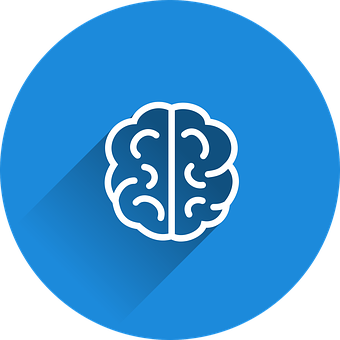 lost (m)
Sick, ill (f)
today
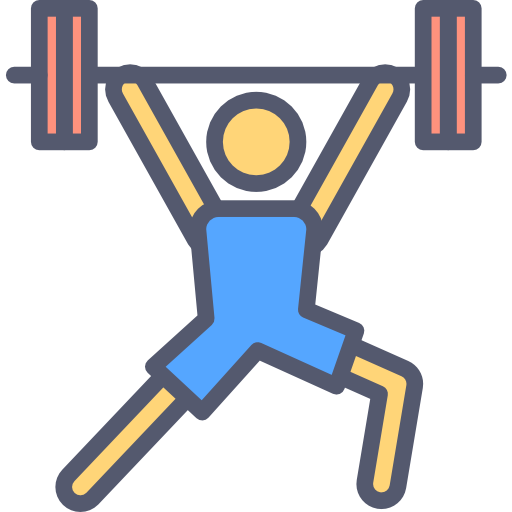 vocabulario
vocabulario
x3
healthy (m)
¿cómo?
ready (f)
a book
a boat
to have, having
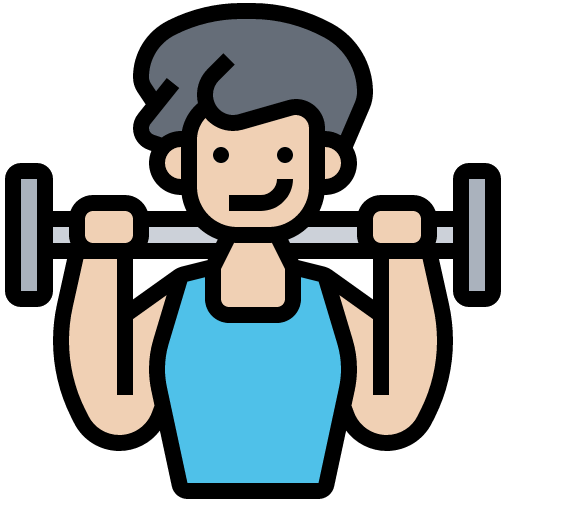 x2
a /an (feminine)
a chair
I have
new
a thing
weird, odd
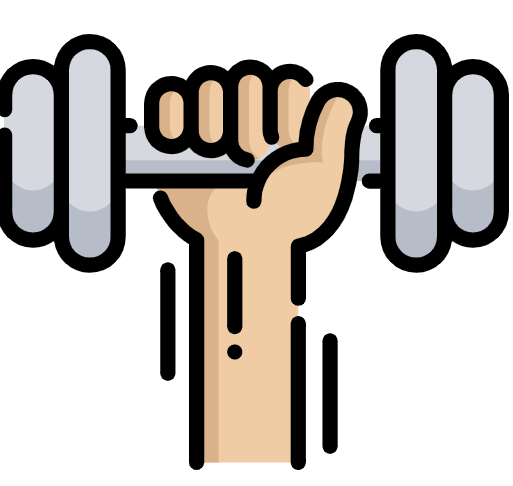 an animal
an instrument
old
x1
paper
s/he has
you have
[Speaker Notes: Timing: 5 minutes

Aim: to practise written production of vocabulary for this week and previous weeks. 

Procedure:
1.  Pupils need to write the Spanish for as many words as possible, aiming to get at least 15 points (but more if possible).
2. Click for Spanish answers.]
Follow up 5b:
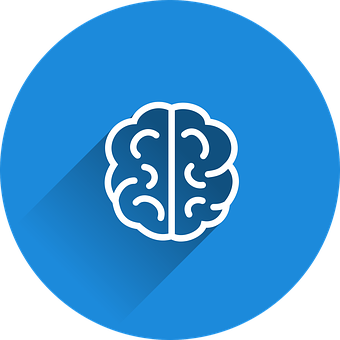 Escribe en español: Can you get at least 15 points?
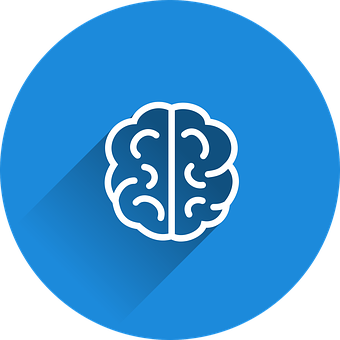 perdido
hoy
¿Cómo?
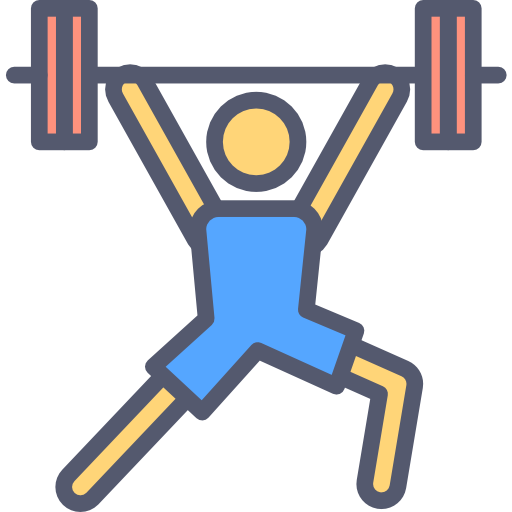 vocabulario
vocabulario
x3
preparada
enferma
sano
un barco
un libro
tengo
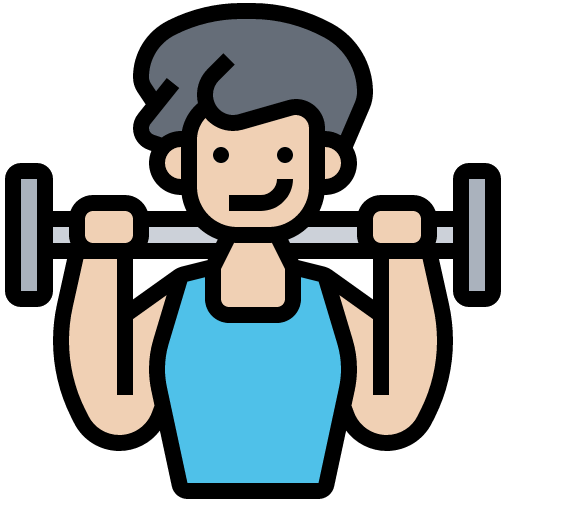 x2
una silla
una
tener
tienes
un animal
una cosa
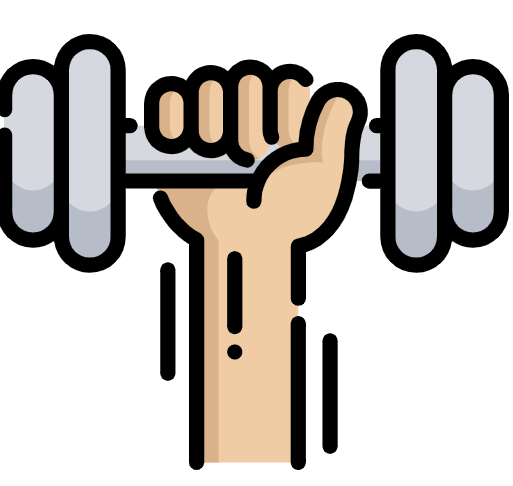 papel
raro
nuevo
x1
un instrumento
viejo
tiene
[Speaker Notes: Timing: 6 minutes

Aim: to practise written production of vocabulary for this week and previous weeks. 

Procedure:
1.  Pupils need to write the Spanish for as many words as possible, aiming to get at least 15 points (but more if possible).
2. Click for Spanish answers.]
Handout 5a
Escribe en inglés: Can you get at least 15 points?
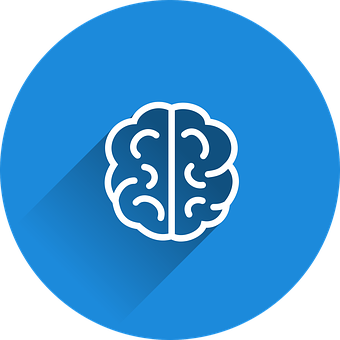 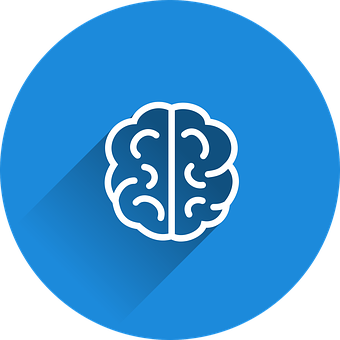 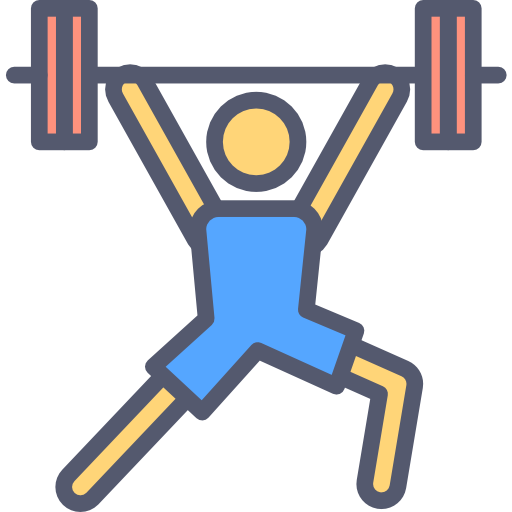 vocabulario
vocabulario
x3
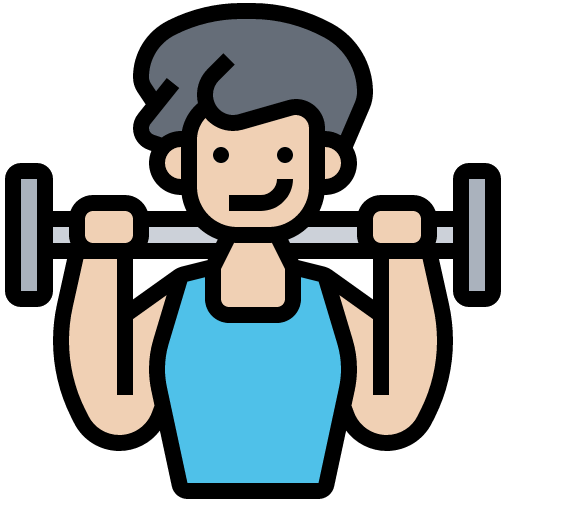 x2
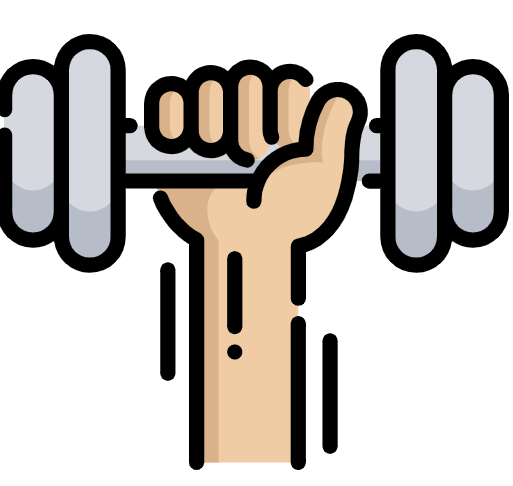 x1
[Speaker Notes: HANDOUT]
Handout 5b:
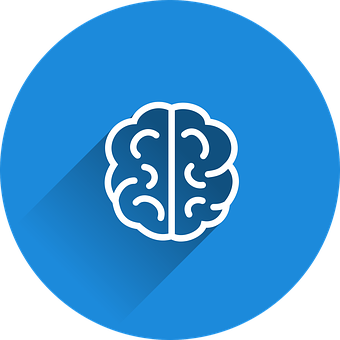 Escribe en español: Can you get at least 15 points?
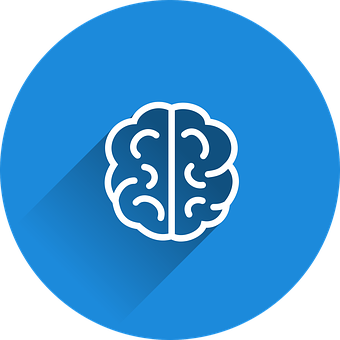 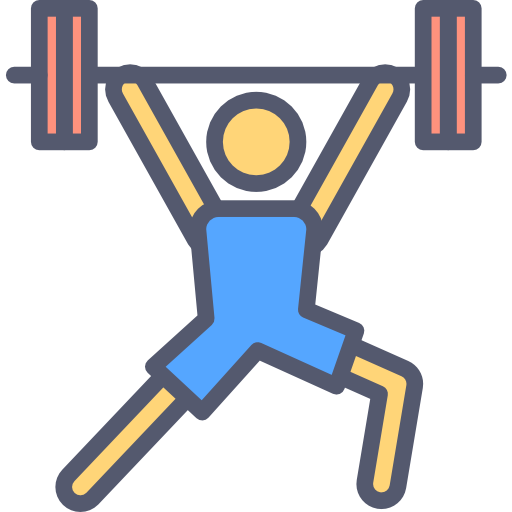 vocabulario
vocabulario
x3
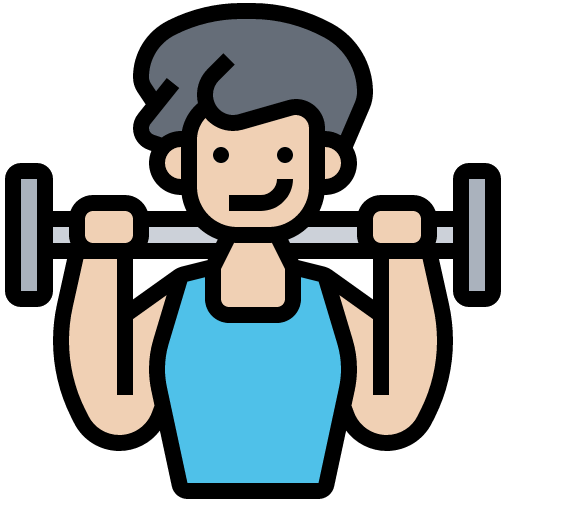 x2
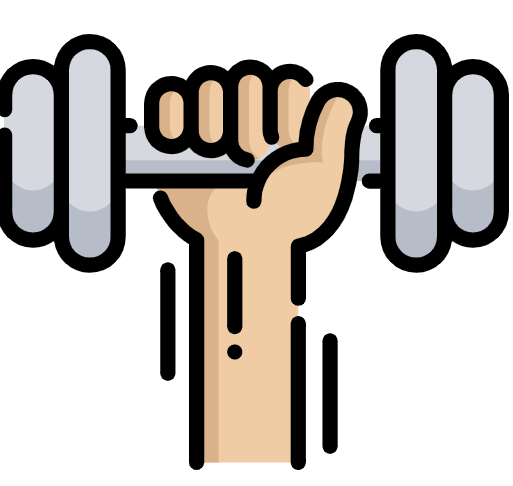 x1
[Speaker Notes: HANDOUT]